Academia Digital para Pais
Sessão 2
Criar um email
Enviar um email
Enviar um email com anexo
Responder a um email
Conhecer a plataforma usada na escola
Realizar uma tarefa com um processador de texto (Word)
Com o apoio do:
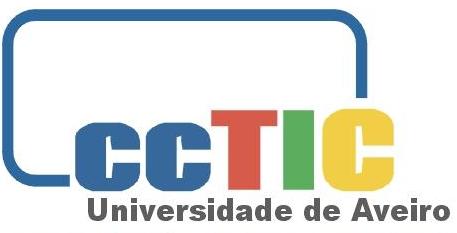 Obrigado
Com o apoio do
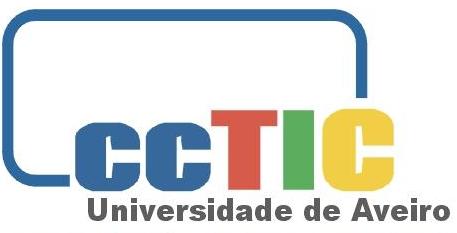